General PTO Meeting
February 2023
1
Agenda
Call to Order/Establish Quorum/January Minutes Approval- Beth
Dr. Reichenberg 			
Financial Update- Aimee
Elementary Events- Anne
Middle School Events - Sam
PTO Board Elections- Beth
Upcoming Events- Beth
2
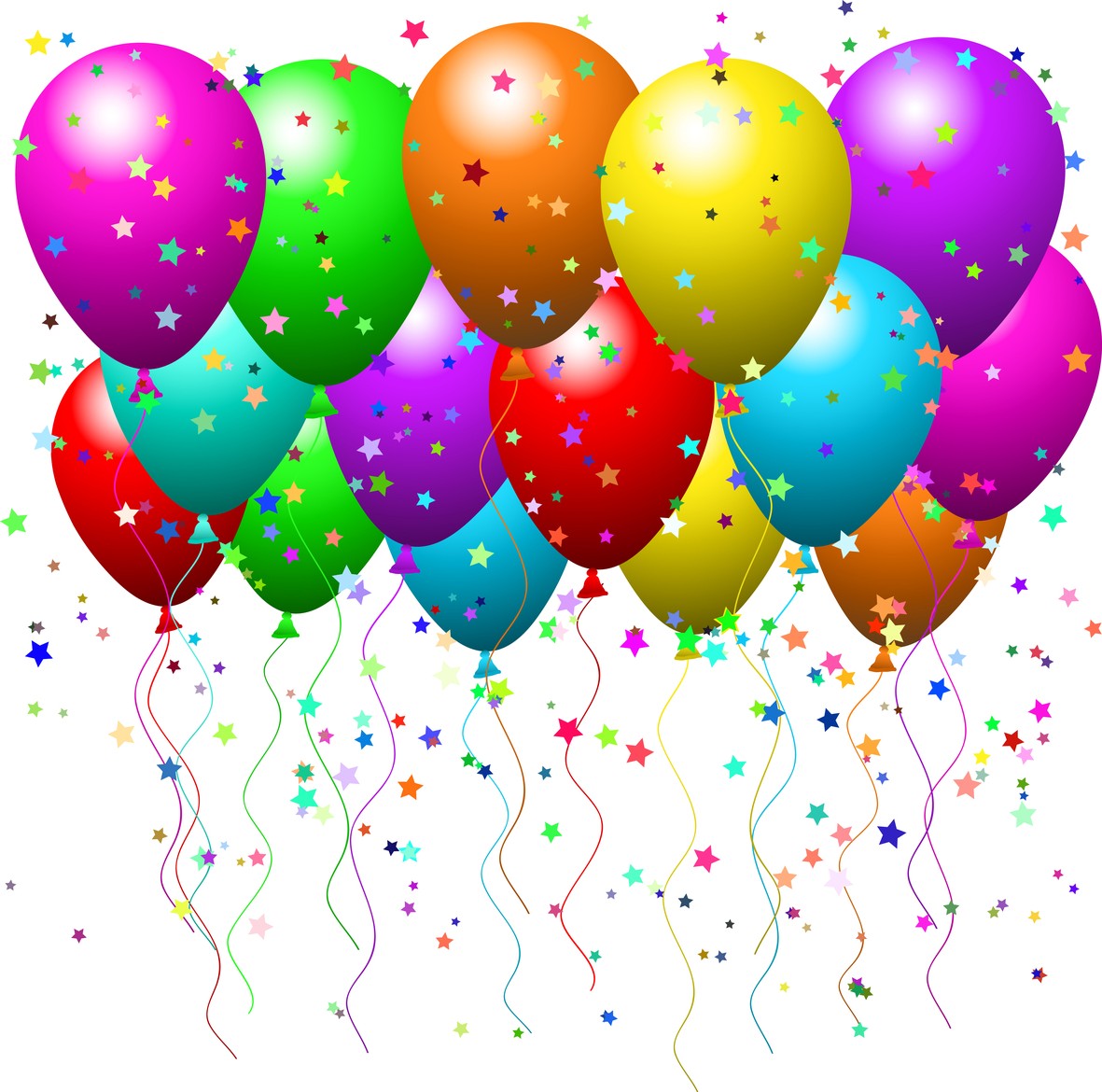 3
Volunteer of the Year!
Current YTD Revenue
Current Year Revenue Earned = $88,776
Membership = $25,393
Partners in Education = $45,000
Spirit Wear = $5,203
1st Day School Supplies = $2,689
Pride Rock = $1,850
Fundraising:
Pizza Kits = $990
Spirit Nights = $315
Holiday Shop = $6,356 *net of $254 in exp for supplies to run/advertise shop
Other Sources (Amazon Smiles, Box Tops) = $979
4
Current YTD Expense
Current Year Expenses = $70,811
Membership (incl. Incentives) = $3,953
Yearbooks = $2,300
Spirit Vouchers = $470
Partners in Education = $5,745
General Operating = $2,742
Events = $10,063
School Support = $47,624
Other Misc. Exp = $684
5
Funds Being Held for Future Year Use
Total reserves set aside for future years = $106,513
Basic Operating Exp = $81,340
Incl funding for student/staff support and basic PTO operating Exp.
Can be used to fund ‘23/’24 begging year expenses if needed.
School Improvement Projects = $18,522
Leftover funds from PY Bobcat Bolt earning that were set aside for school grounds improvements such as landscaping and irrigation.
Will be used for future funding of student/staff support, if needed.
Book Fair cash proceeds for SSYRA books = $6,651
Book Fair proceeds typically taken as Scholastic Rewards to purchase next years SSYRA books.
Due to supply chain and publisher shortages Scholastic is not able to guarantee SSYRA books will be available in the Scholastic catalogue in the future for use of rewards.  Therefore, a reserve was started with the ‘22 Fall Book Fair to fund part of the ‘23/24 SSYRA book purchases if needed.
Funds will not be used to fund future years PTO budget needs and are strictly being held for the SSYRA book purchases.
6
Top Uses of PTO Funding YTD
Student Support = $10,222
Ice Cream Social, Bingo Night, Tears and Cheers Breakfast, MS Back to School Hangout, MS 1st Semester Dance, Character Counts, CAT Art, Communication Folders, Hardships/Blessings in a Backpack.
Teacher/Staff Support = $23,565
Back to school breakfast/lunch, Holiday lunch, Monthly staff tokens of appreciation, Classroom Startup GC’s and Teacher Resource Grants.
Technology subscriptions = $13,431
Learning A-Z and LiveSchool
Sunshine State Books = $9,234
Copies for all classrooms and media center 
 K-2 = 495 books
 3-5 = 406 books
 MS = 104 books
7
Fundraising Events
Grocery Shopping for a Cause with Winn Dixie
Where: New Winn Dixie on Racetrack Rd.
When: Now-3/21
What: Print and drop off our school flyer every time you shop.  No limit to number of flyers you can drop off, one per person per shopping trip. 
School with most flyers dropped off will win $5,000!
*No purchase necessary and you do not have to shop when you drop your flyer off*
Spring Apparel Pop Up
Tomorrow, 3/1, last day for orders.
Orders placed for delivery will be dropped off between 3/15-3/19
Orders place for pickup will be available for porch pickup week of 3/20
8
Elementary Events
5th Grade Celebration Shirts- available for purchase until 3/8!

Bobcat Bolt- April 4th

Bolt Coordinator Meeting- March 2nd 
9:30 am in person at school
8:00 pm virtual teams meeting

Pep Rally- March 27th


Spring Carnival- April 23rd 
White shirts for Tie-Dying available for purchase until 4/8!
If you own a small business or a vacation home and are willing to donate to the silent auction please reach out!
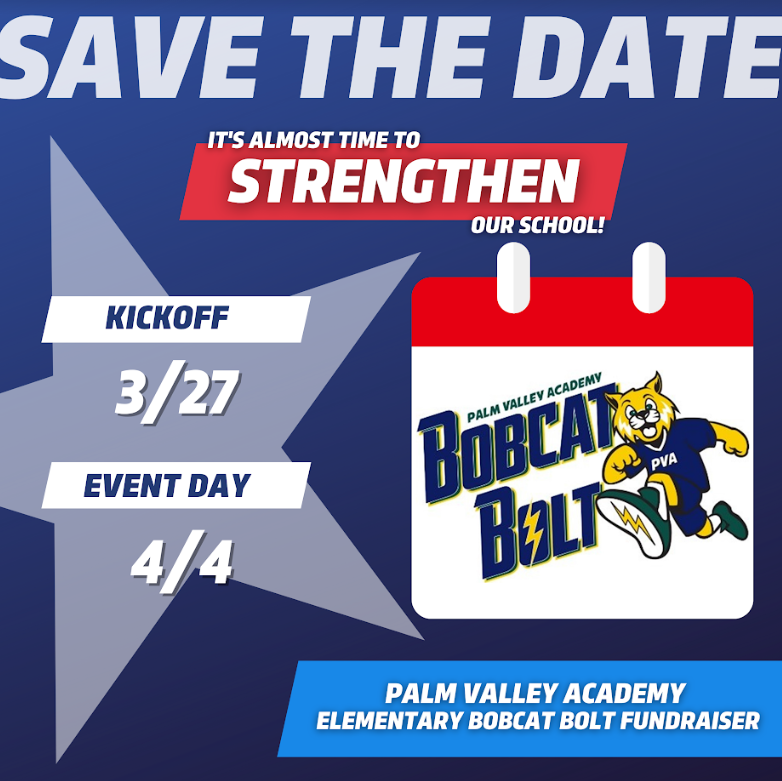 9
Middle School Events
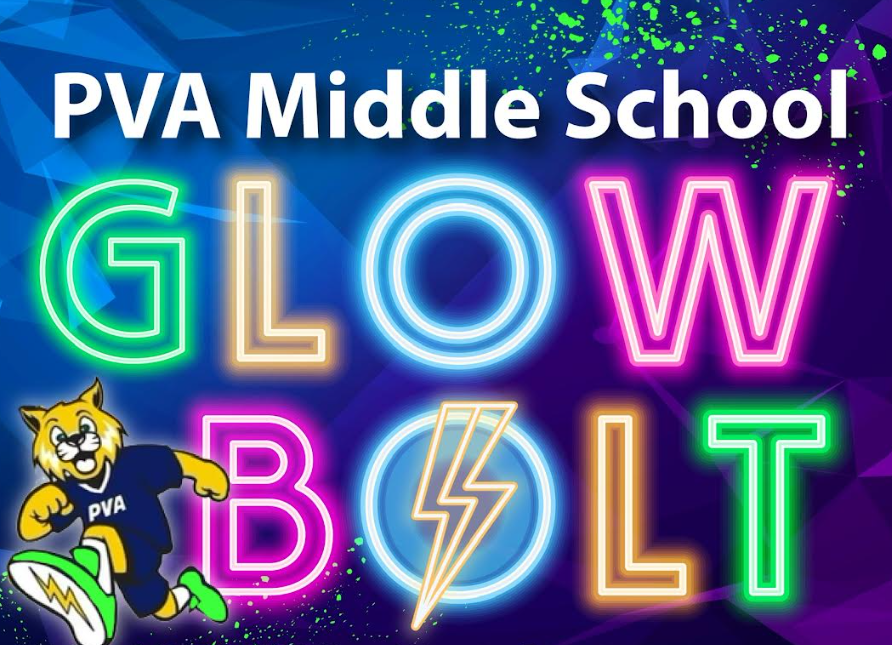 Glow Bolt- March 31st
Pep Rally March 24th 


8th Grade Semi-Formal- May 19th


8th Grade Promotion- May 24th
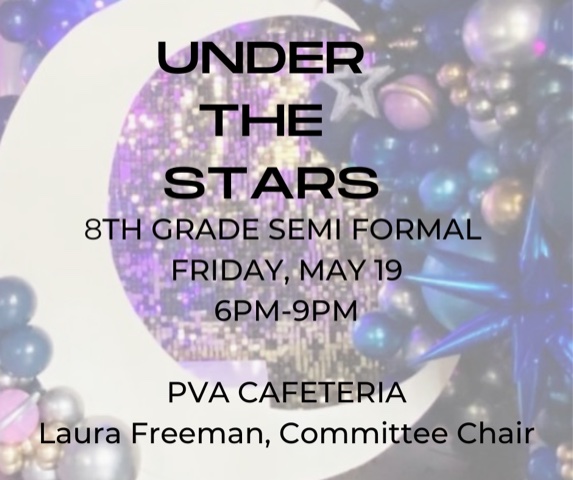 10
Upcoming Elections
Deadline to submit interest for an open Board position is April 1st!

All open positions have at least 1 nomination except Middle School VP- please reach out if you are interested!

March PTO Meeting- Ballot presented

April PTO Meeting- Voting

May- New officers installed
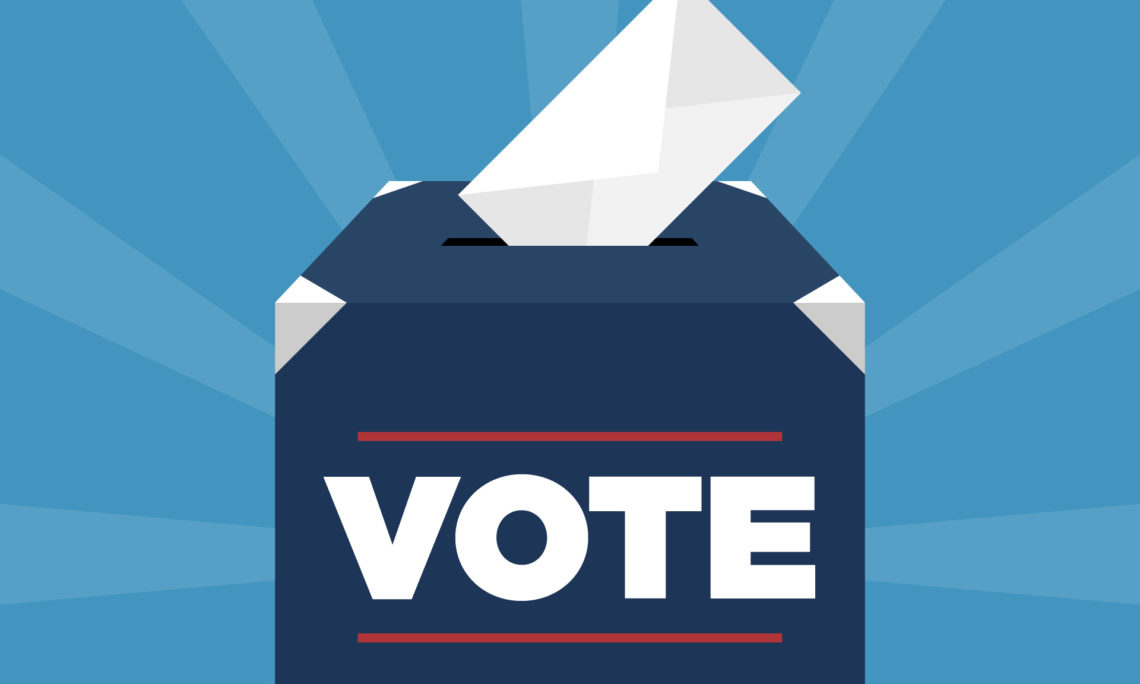 11
Parent Social
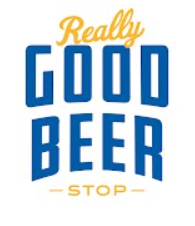 Really Good Beer Stop Thursday, March 2nd 5:30-7:00 pm

Meet other parents at PVA!

If you have suggestions for events for next year please find a PTO Board member at the event!
12
Shop for a Cause Fundraiser!
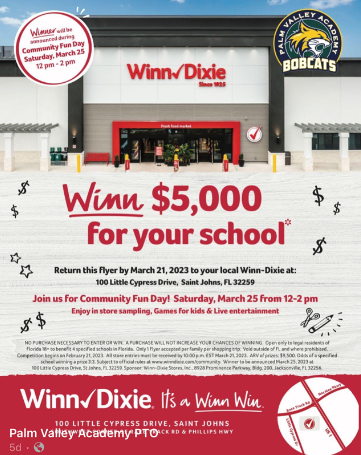 Drop flyer off at Winn Dixie now through March 21st 

School with the most flyers will win $5,000 for their school!

No limit to the number of times you can drop off a flyer, but only 1 per person per trip.

Winner will be announced at their live community event Saturday, March 25th 12 pm - 2 pm
13
Upcoming Events
Spirit Wear Store is open through March 1st!

Middle School Glow Bolt: March 31st

Bobcat Bolt: April 4th

Spring Carnival: April 23rd

8th Grade Semi-Formal: May 19th

8th Grade Promotion: May 24th

5th Grade Celebration: May 22nd 

Next General PTO meeting- March 24th 9 am
14